国家重点研发计划
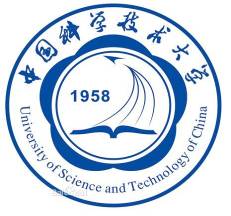 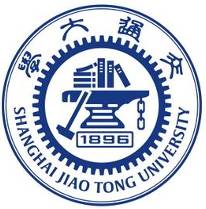 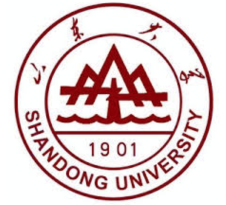 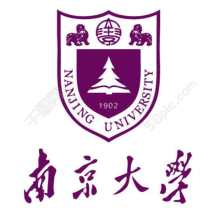 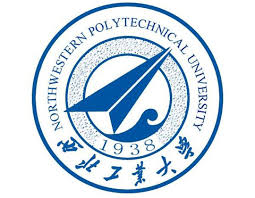 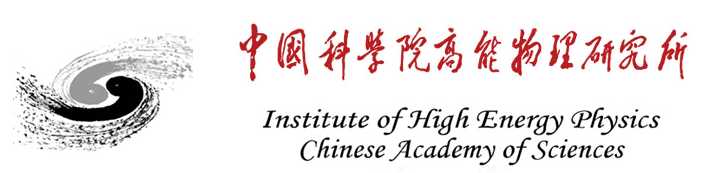 R&D and Verification of Key Technologies for a High Energy Circular Electron-Positron Collider
Zhijun Liang for CEPC MOST2 vertex detector team
1
News on MOST2 project
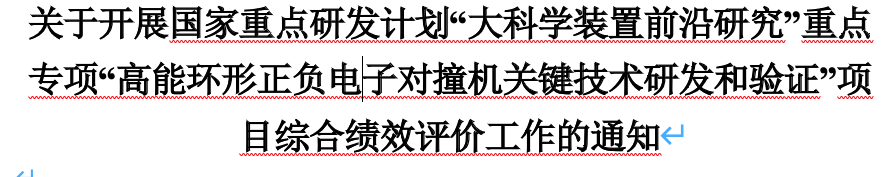 Project timescale （执行期）： up to April 30th ,2023
First week of June: internal review meeting  
June 19 -22: Project review meeting (1.5 days, 3 tasks together)
June 20 –July 21: submission of final reports and review report into MOST2 system 
Oct 2023：
MOST project review and final defend
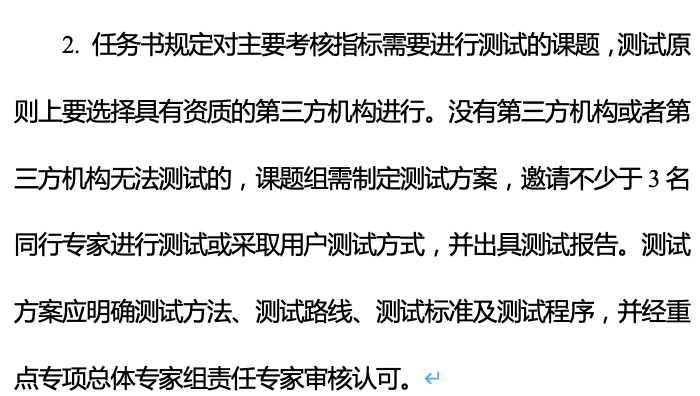 2
material for final review
1. Main content 自评价报告正文（标红部分）
2. Final technical report 每个课题的最终科技报告
3. Accelerator test report 加速器关键技术测试报告
4. Detector test report 探测器测试报告

Prepared before May 31
3
Testing Plan towards MOST project review
Build and test 1~2 full Ladders with 10 Taichu chips  (before October)
Laser or beta tests should be enough 
Mount them on the vertex detector prototype 
TID tests using X ray machine 
In-situ tests of radiation 
Shielding 
Proton irradiation in CSNS (End of may )
Single chip radiation 
Wire bonding after irradiation
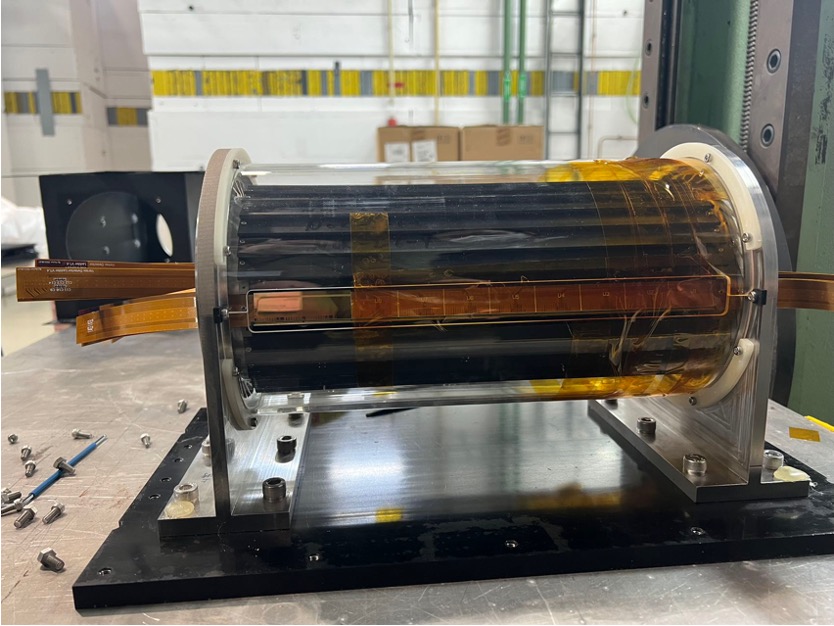 4
Publication plan
Taichu2 Laser test  (NIMA):  submitted
DESY Test beam 1st paper: submission date: submitted
Paper about vertex prototype testbeam : before June
Electronics for ladder and prototype (JINST): (should published before Sep 30th )
Paper about the prototype assembly : (should published before Sep )
Paper of TaichuPix3:  (should published before Sep 30th ) 30th
Document about irradiation hardness: May 31st 
Final report (结题科技报告） May 31st
5
Conference
https://twiki.cern.ch/twiki/bin/view/CLIC/UpcomingConferences
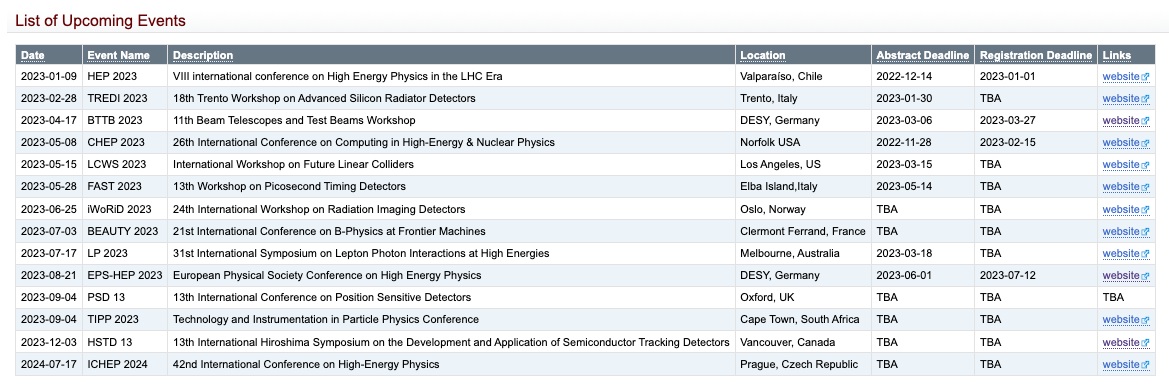 6